H. AYUNTAMIENTO CONSTITUCIONAL DE EL SALTO
DIRECCION DE EDUCACIÓN  




INFORME MENSUAL DE ACTIVIDADES OCTUBRE 2023
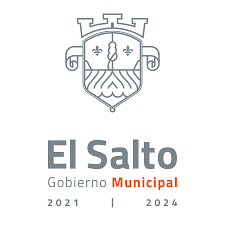 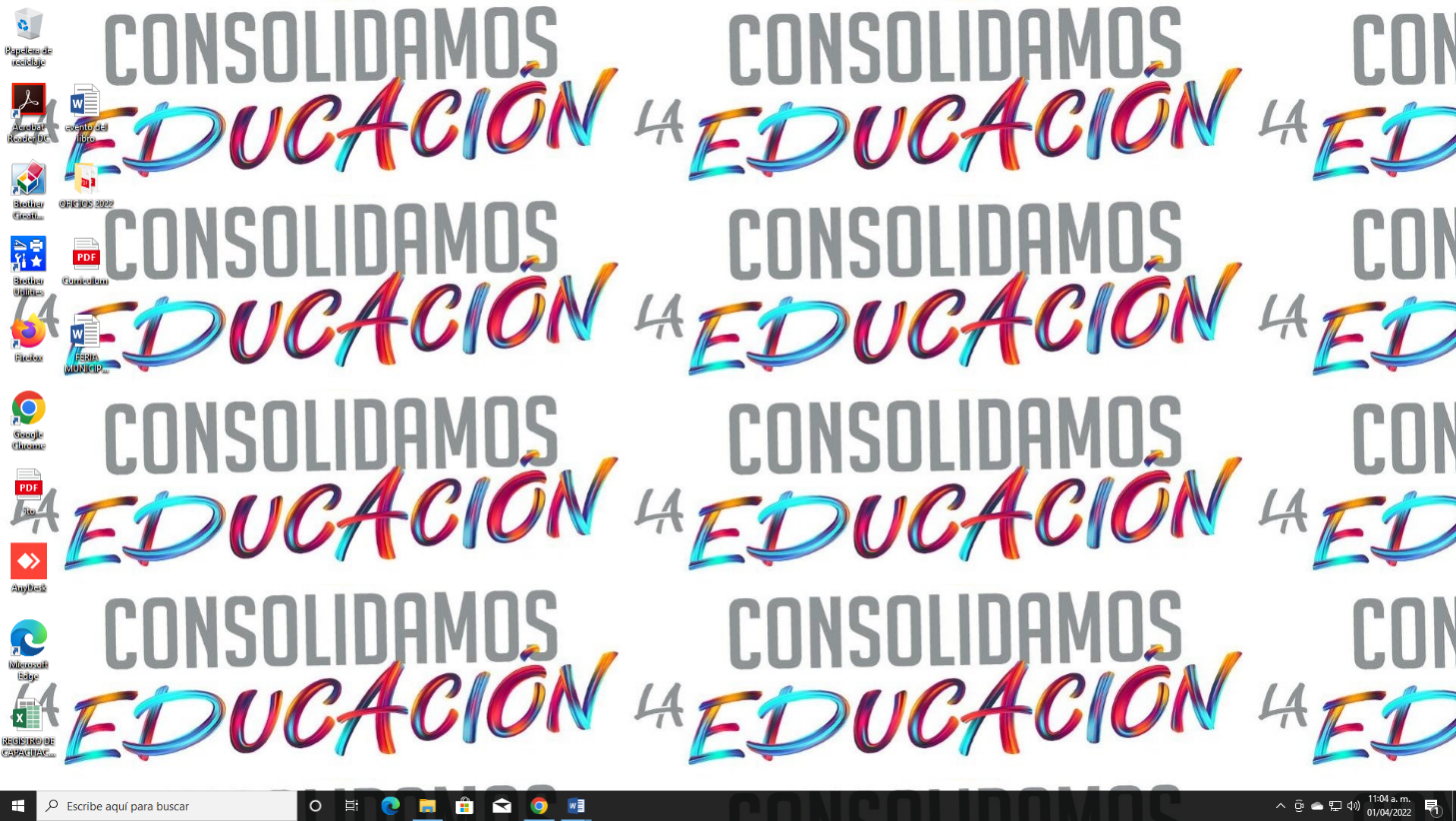 Conmemoraciones Cívicas celebradas en el Municipio
Actividad Lúdica Pedagógica
El día 10 de octubre se realizó el Programa PATIO, de la Secretaría de Cultura del estado de Jalisco. Se llevó la puesta en escena "Ficciones para personitas audaces sobre un mundo que puede ser", en la primaria Manuel M Diéguez en san José del Castillo para un total de 500 alumnos.
El día 11 de octubre se realizó el Programa PATIO, de la Secretaría de Cultura del estado de Jalisco. Se llevó la puesta en escena "Ficciones para personitas audaces sobre un mundo que puede ser", en la primaria Reino de Holanda en Santa Rosa, para un total de 500 alumnos.
El día 13 de octubre se realizo el Programa PATIO, de la Secretaría de Cultura del estado de Jalisco. Se llevó la puesta en escena "Ficciones para personitas audaces sobre un mundo que puede ser", en la primaria David Gallo Lozano en Las Pintitas, para un total de 500 alumnos. Compañía TSO niñas y niños.
El día 17 de octubre se realizó el Programa PATIO, de la Secretaría de Cultura del estado de Jalisco. Se llevó la puesta en escena "Ficciones para personitas audaces sobre un mundo que puede ser", en la primaria Enrique González Martínez en la colonia Felipe Ángeles, para un total de 500 alumnos.
Taller “ Recrea Familia”
Eventos de Promoción Educativa
Colaboración con otras Dependencias
Se Gestiono en el mes de Octubre el apoyo de envió de Pipas a diferentes Planteles de nivel Preescolar, Primaria y Secundaria.
                     Preescolar                                                                             Secundaria
    Hellen Keller  (Cabecera)                                                                 Secundaria Técnica 98 (La Higuera) 
    Francisco Zarco ( Las Lilas) 
                     Primaria
     Emiliano Zapata (Cabecera) 2 pipa  Villas de Guadalupe.
En el mes de Octubre se Gestionaron diversos tipos de apoyo  a diferentes Planteles de nivel Preescolar, Primaria y Secundaria.

         Preescolar                                                                
Francisco Zarco (Recolección de basura) Las Lilas.
Primaria
Primaria Emiliano Zapata (Poda de árboles) Villas de Guadalupe en San José del Castillo.
Secundarias 
Secundaria General 102 (Recolección de basura 1 vez) Santa Rosa- Las Pintas.
Gestiones
Entrega de Insumos
Apoyar a los Ciudadanos para que continúen con sus estudios
Se cuenta con el apoyo del COBAEJ, ubicado en la Delegación Pintitas, donde jóvenes y adultos mayores pueden continuar sus estudios.
Se cuenta con el apoyo de INNEJAL, ubicado en Cabecera Municipal, donde se a derivado a mas de 10 personas.
Implementar Proyectos de Intervención que aumenten el nivel Educativo de los ciudadanos del Municipio
Se cuenta con el apoyo de Transporte Escolar, donde jóvenes del CUT Tonalá y  Zapotlanejo adquieren dicha ayuda; beneficiando  un total de 160 estudiantes, con un horario de 6:00 de la mañana a 9:00 de la noche de lunes a viernes.
Otras Actividades
Anexos
Dirección de Educación Municipal
Casa de la Cultura, Narciso Mendoza #18, Col. Centro, El Salto

(33) 32 84 14 40 Ext. 314
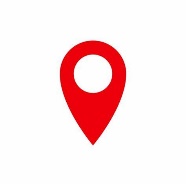 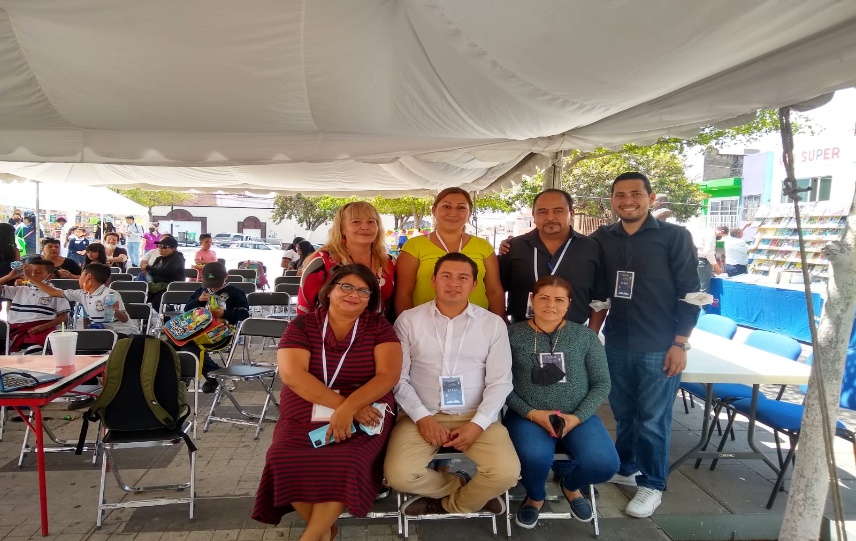 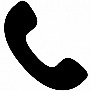 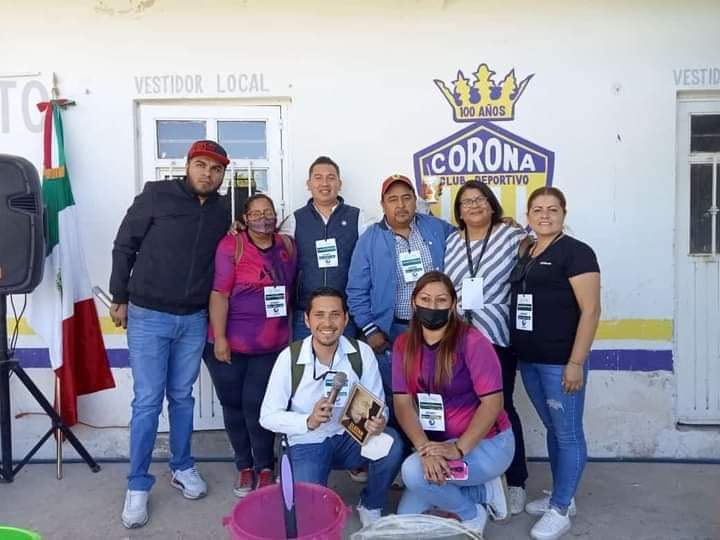